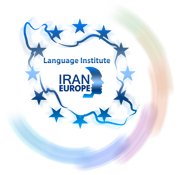 Evolve 2C9.4
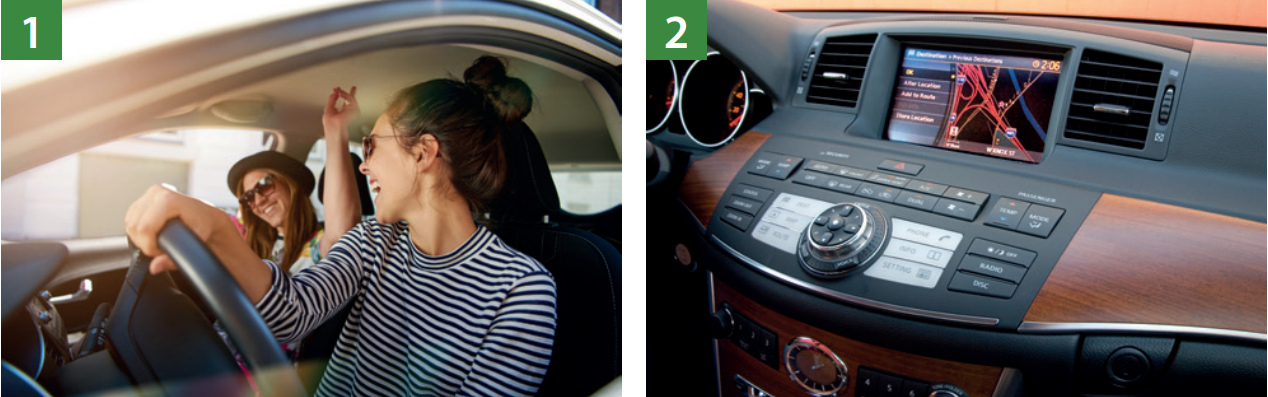 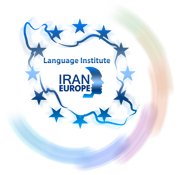 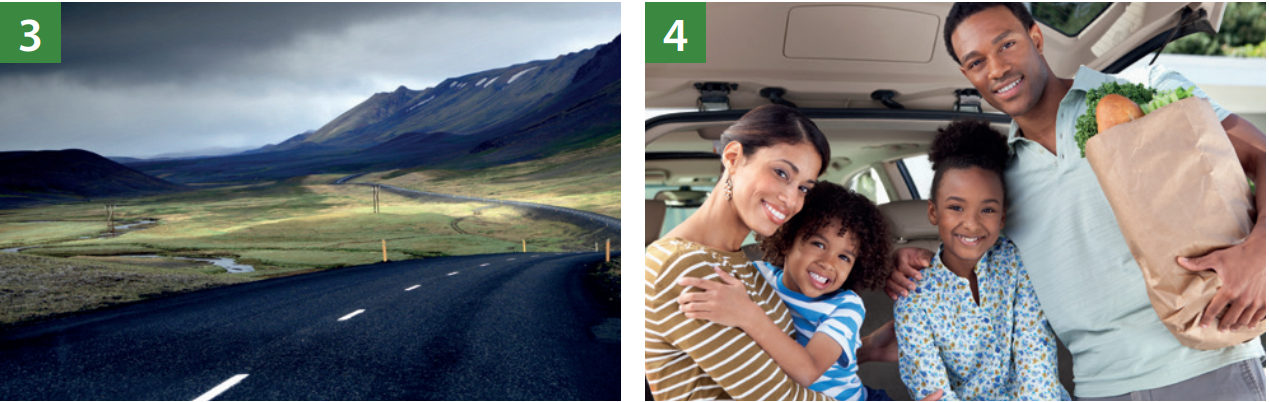 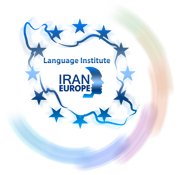 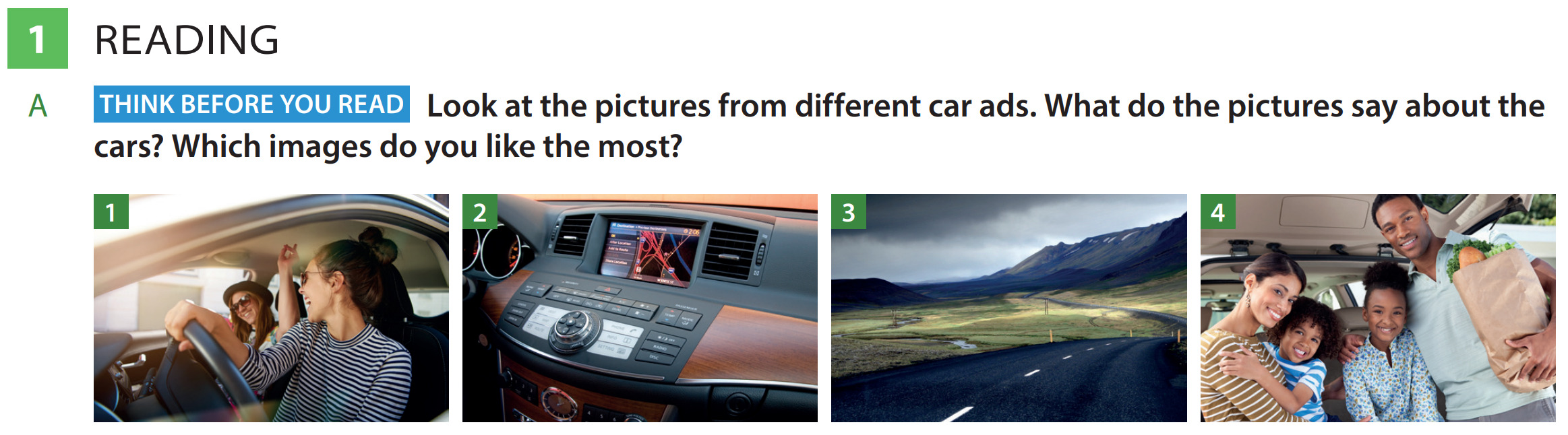 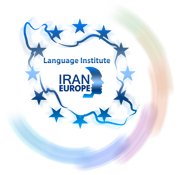 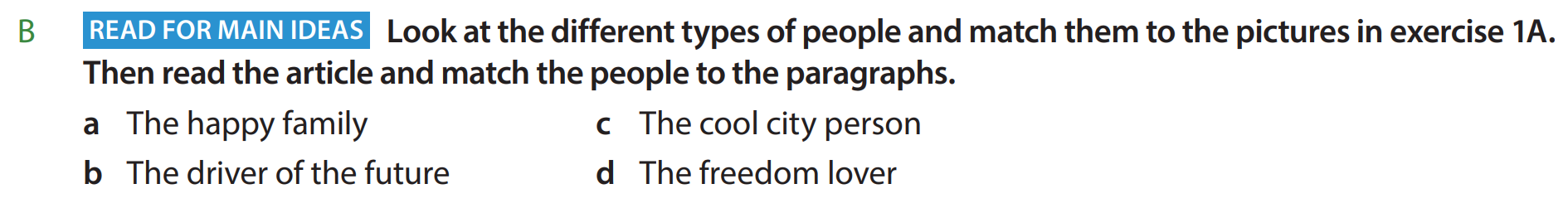 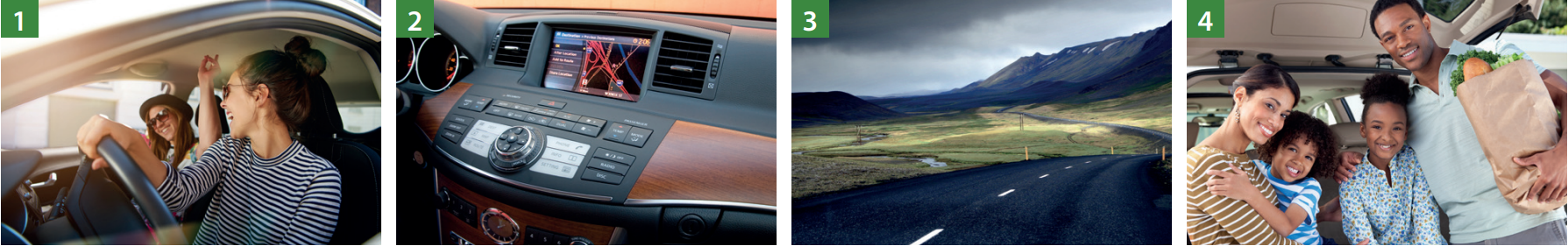 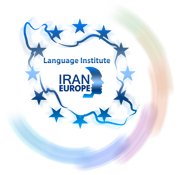 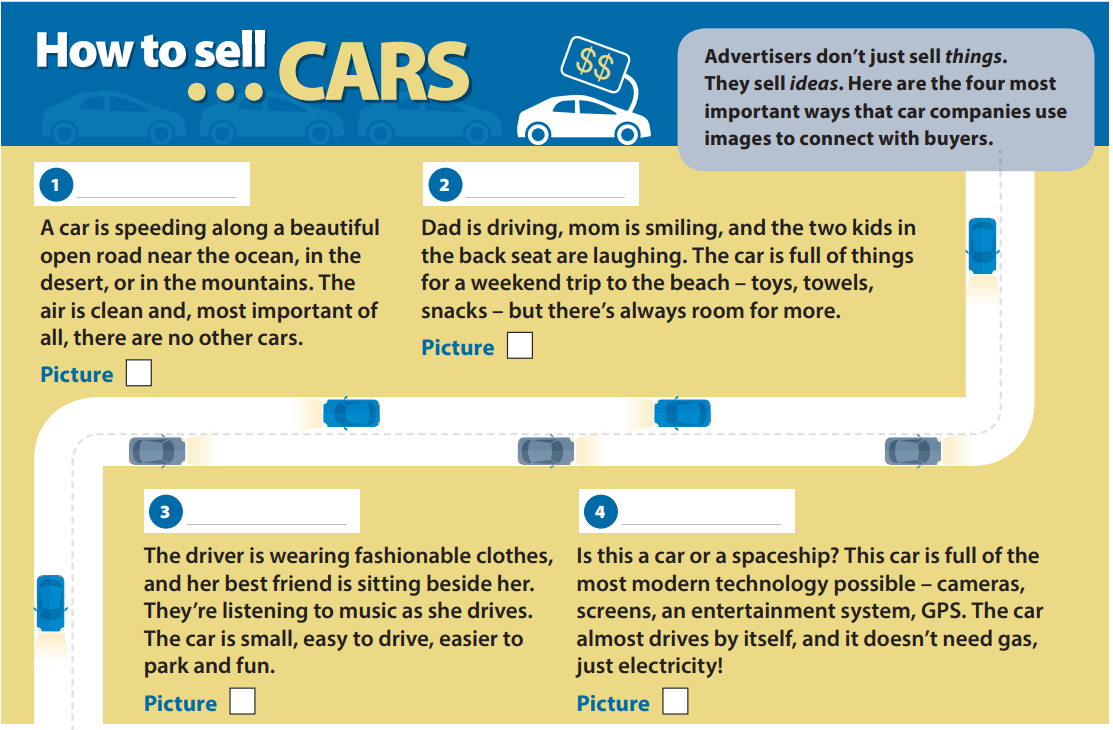 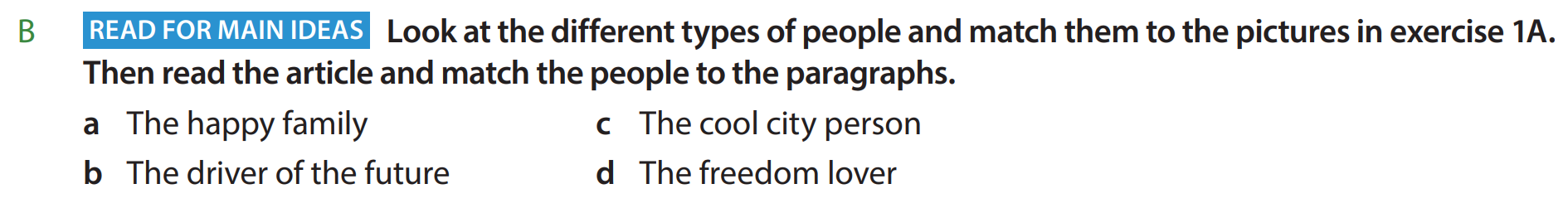 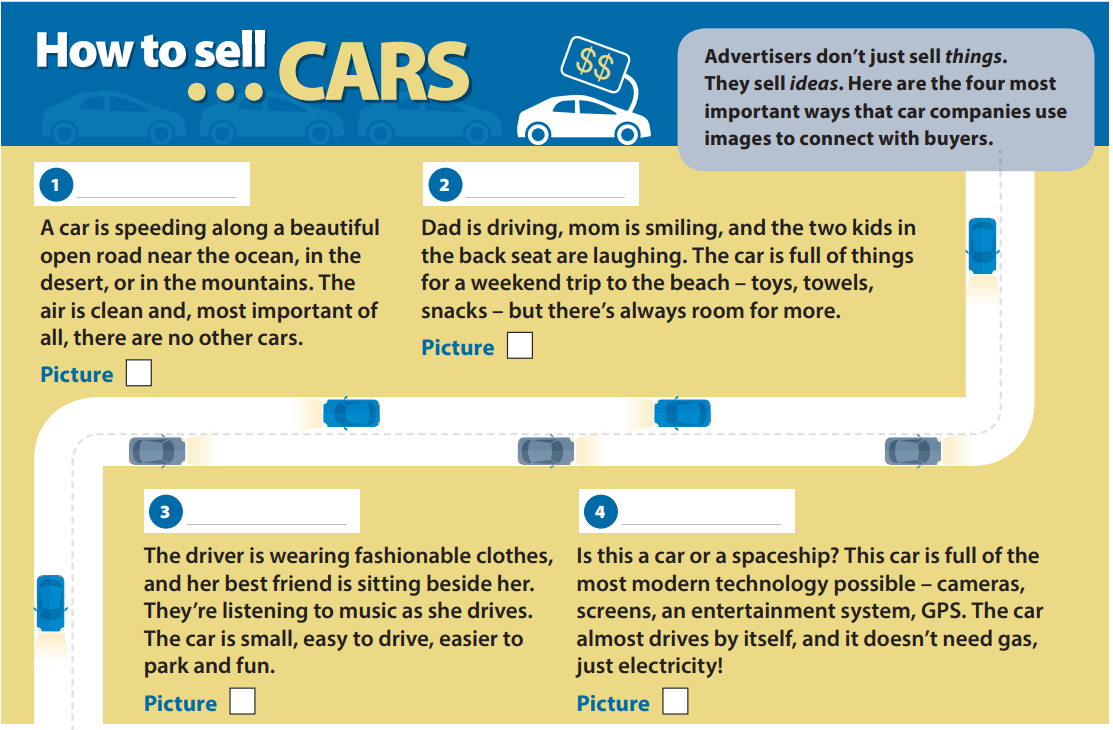 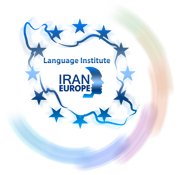 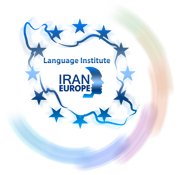 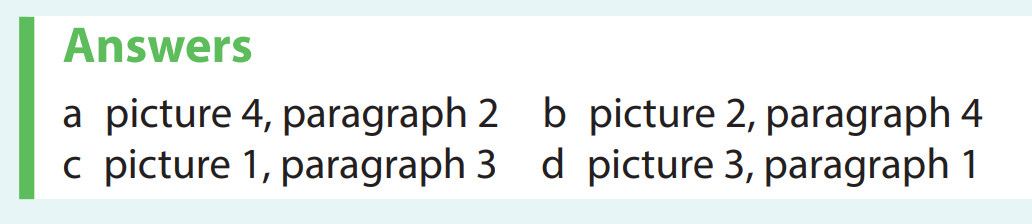 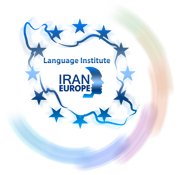 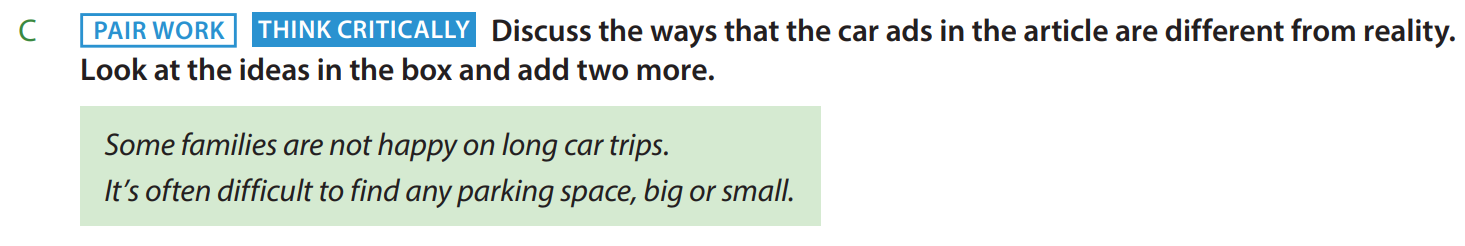 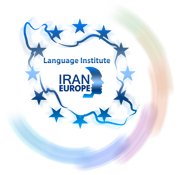 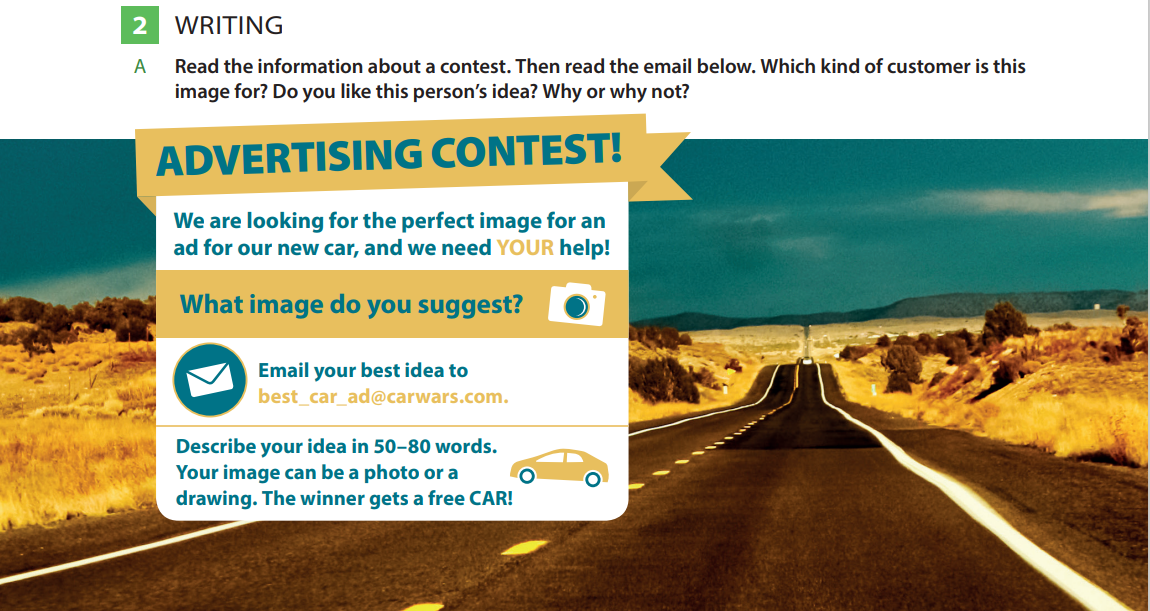 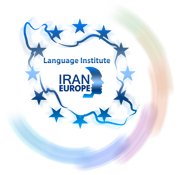 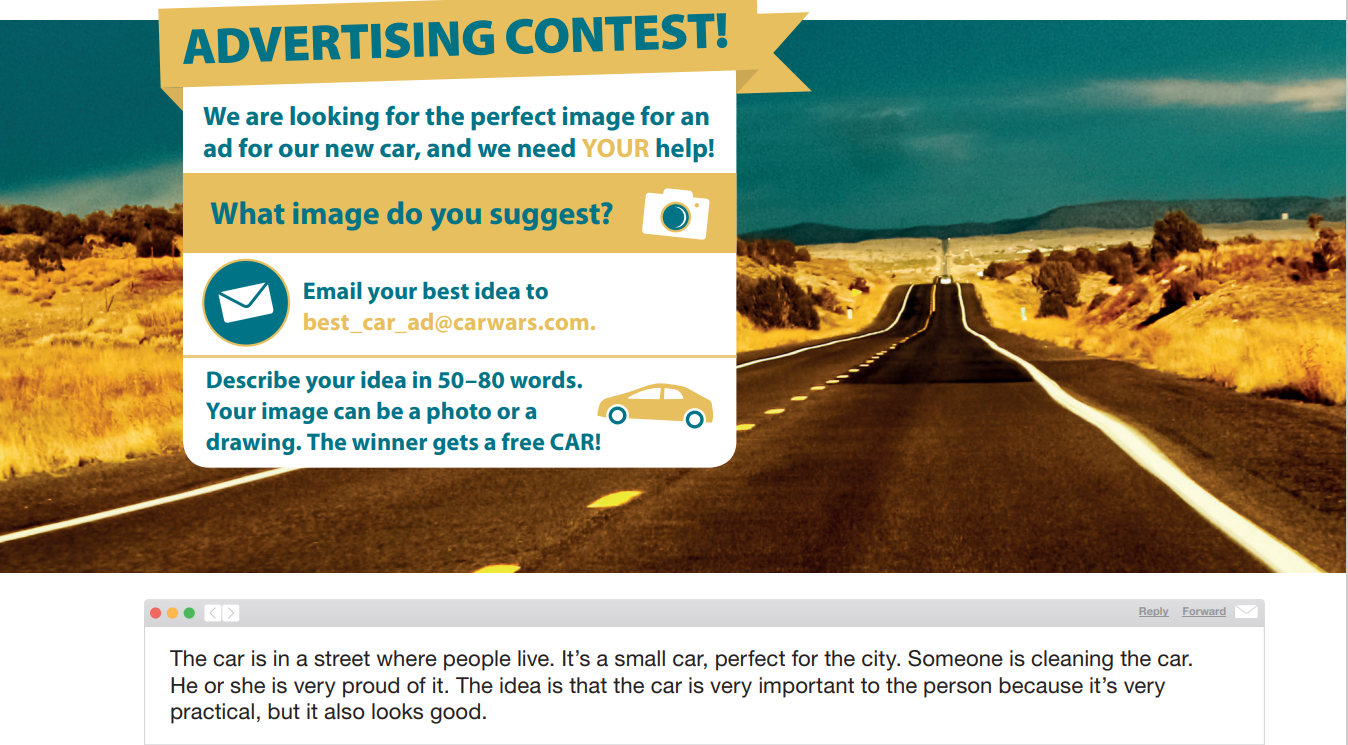 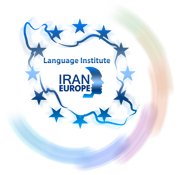 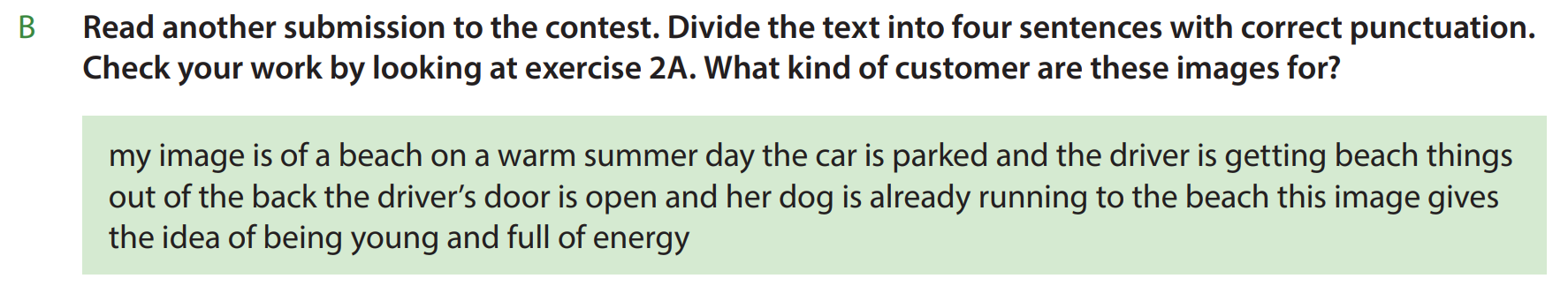 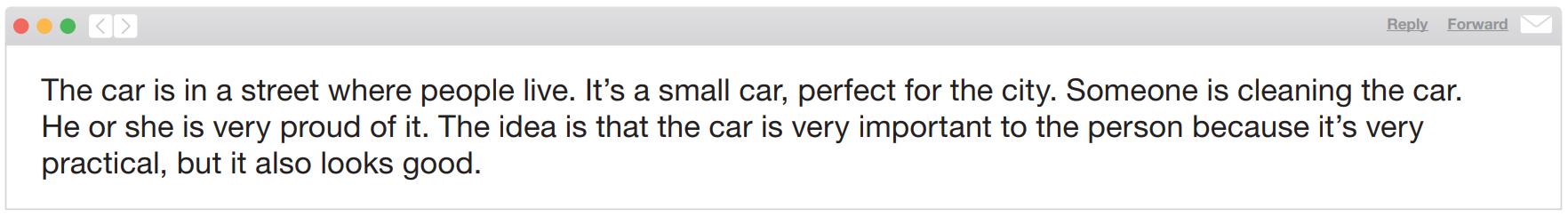 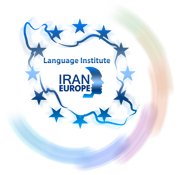 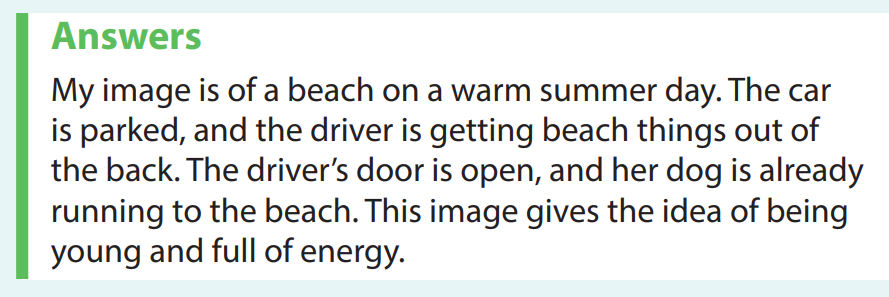 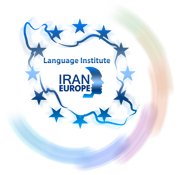 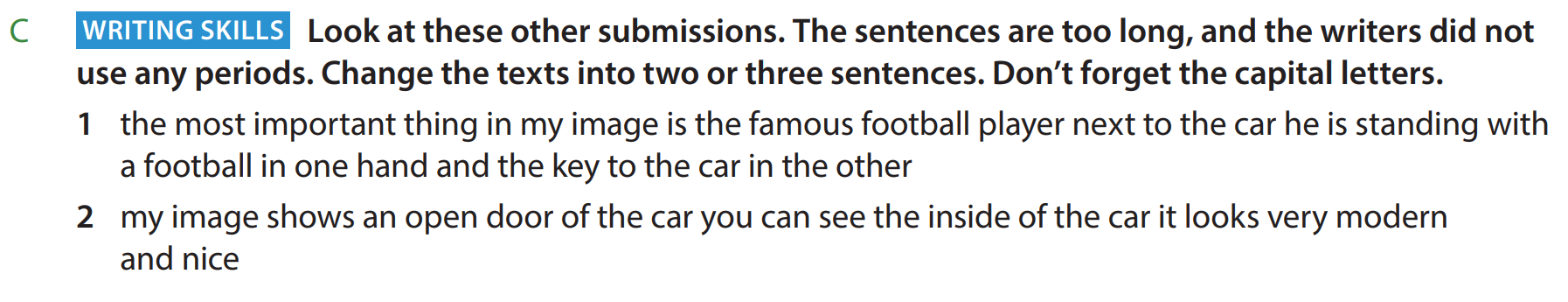 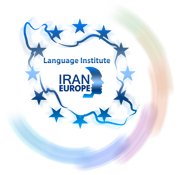 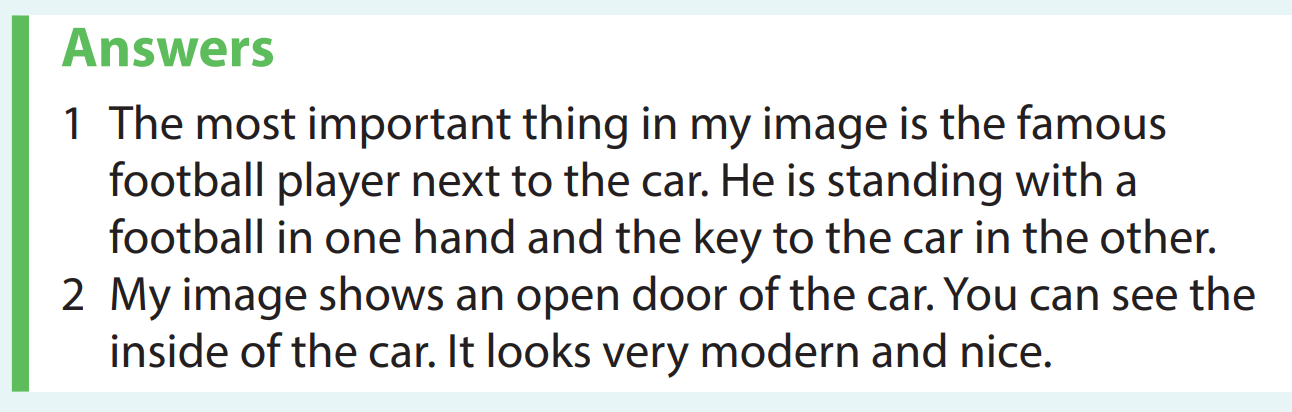 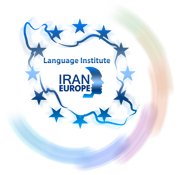 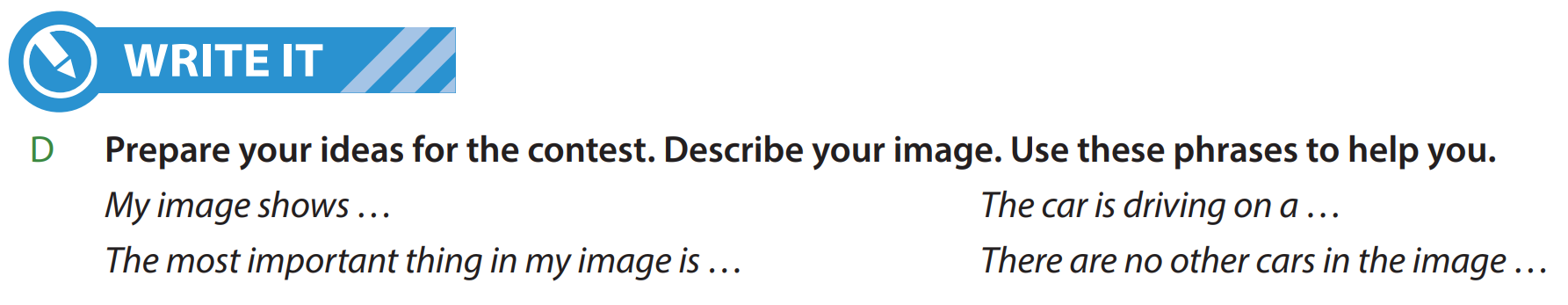 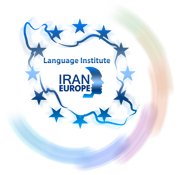 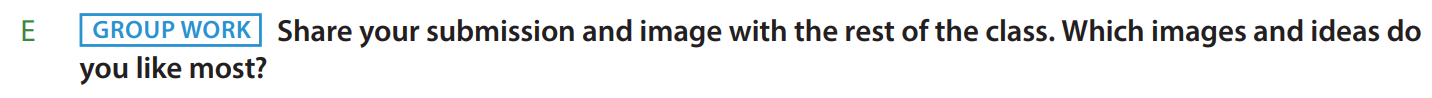 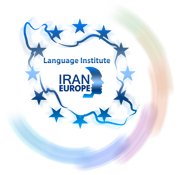